Look at the signs. Can you remember the phrases?
Welcome to your online ESOL class on 27th of September 2021
Do you like travelling?

How do you feel when you are in a new place?

Where is the furthest you have ever been? 

What has been the best place you have visited?
Today we will:
Watch a video about car safety
Complete grammar tasks 
Watch a video about staying healthy and discuss
Watch the programme Have a safe journey! Complete the ten tips.
Plan your journey.
Check your _____.
Listen to ________.
Take a  ______with you in the car.
Take bottles of ________.
6. Take books, games, and _____ with you.
7. _______ all the passengers in the car have their seat belt on.
8. Check that you have _______.
9. After driving for two hours, stop for _____ minutes.
10. Don’t use your _______.
Homework
Watch this video and write down at least 4 pieces of advice
https://youtu.be/ZiMePYjH2jI
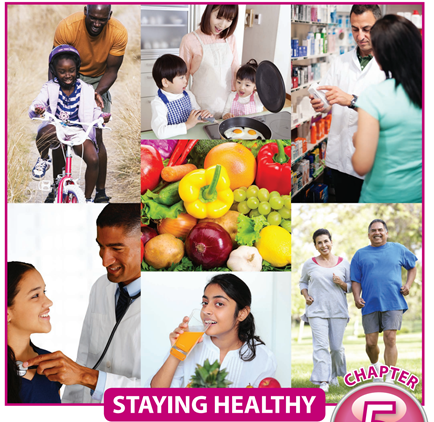 How can you stay healthy?